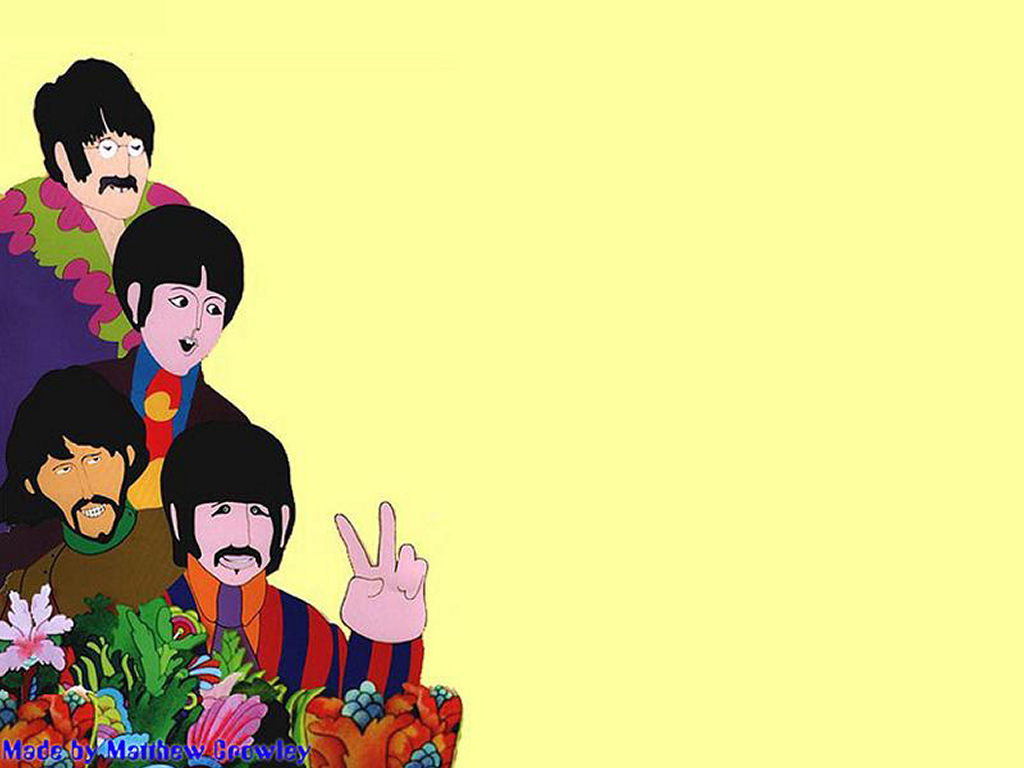 Britse popmuziek & Pop art
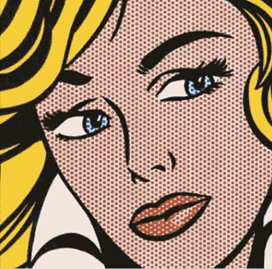 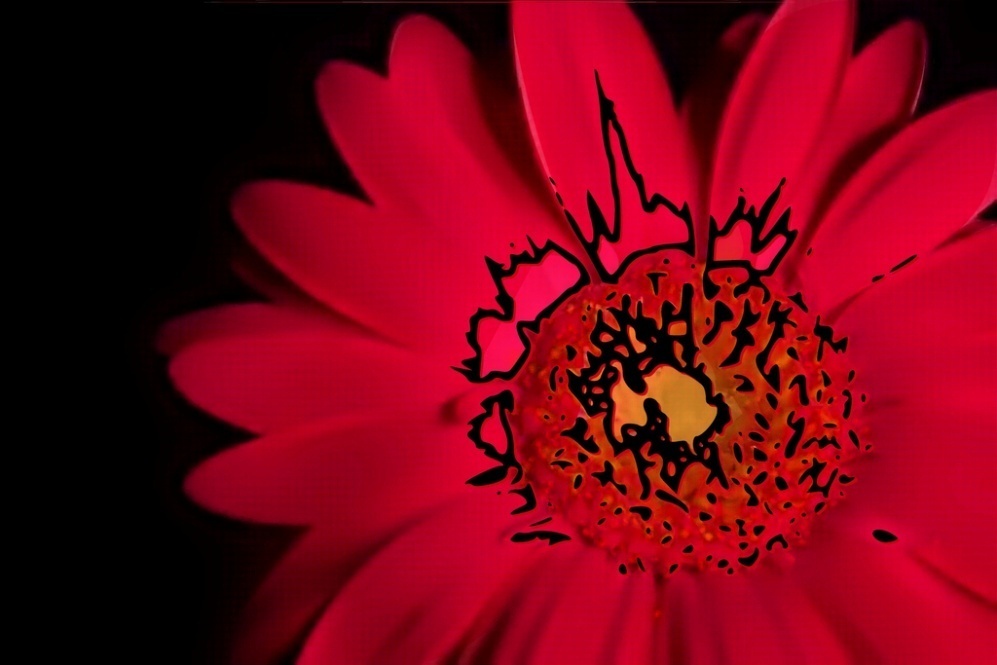 Pop-art
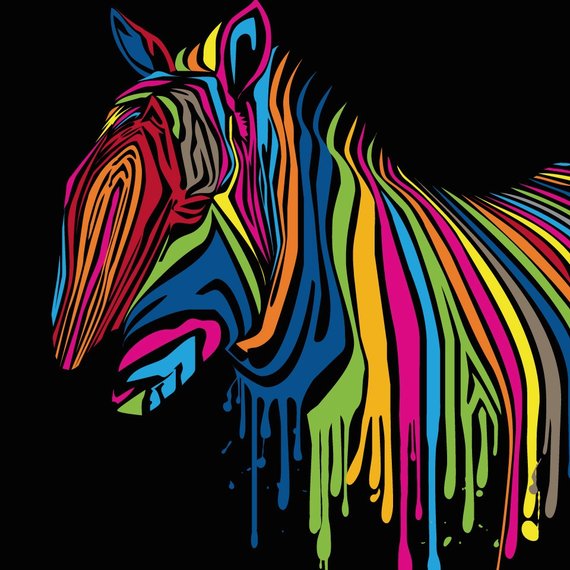 1956
Toonaangevend
Kloof overbruggend
Andy Warhol
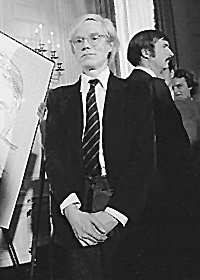 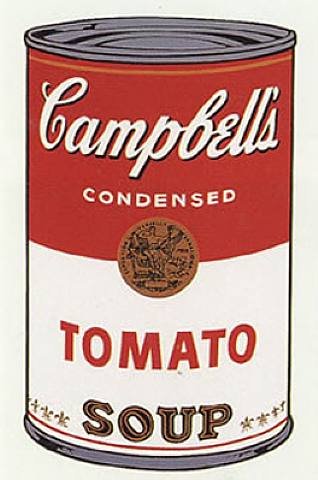 Elvis I and II
Cambell’s soup
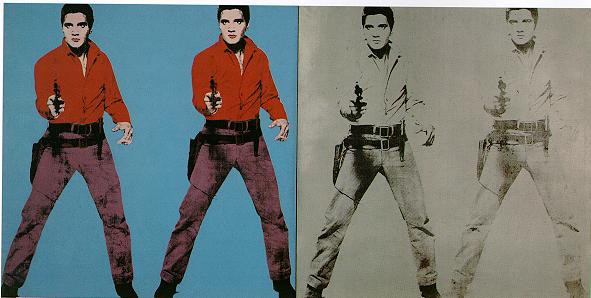 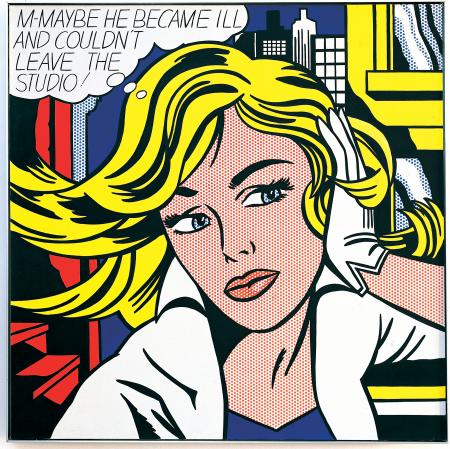 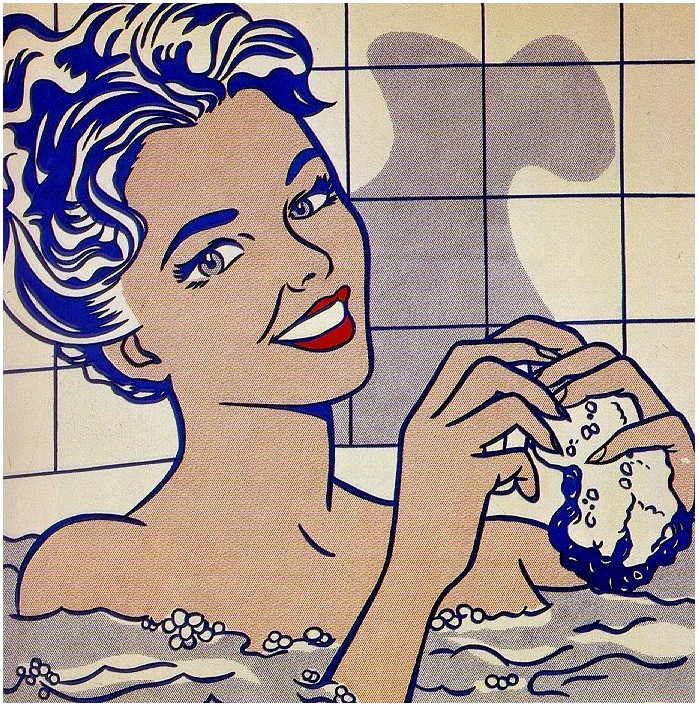 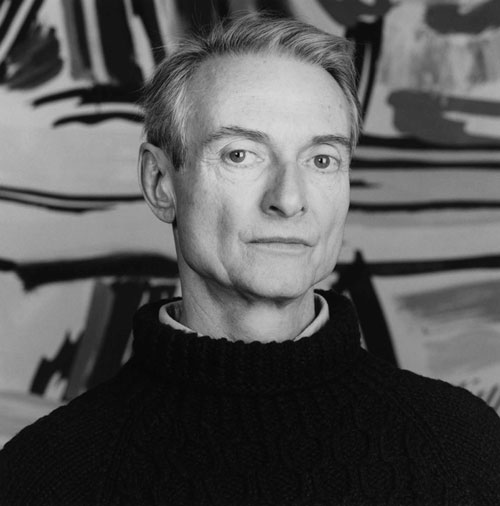 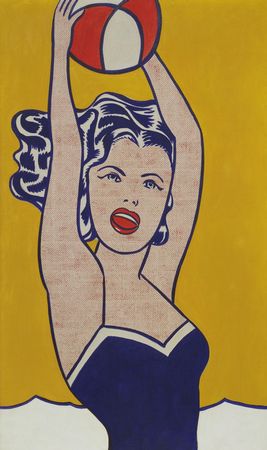 Roy Lichtenstein
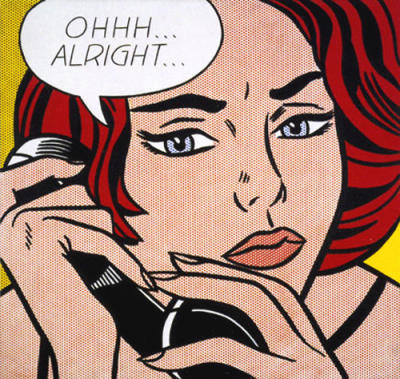 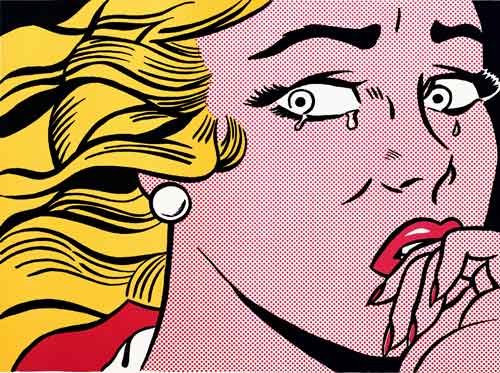 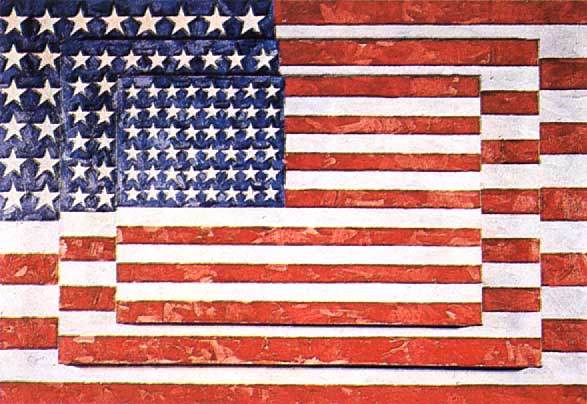 Jasper Johns
Three Flags
Painted Bronze.
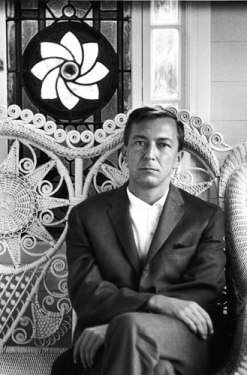 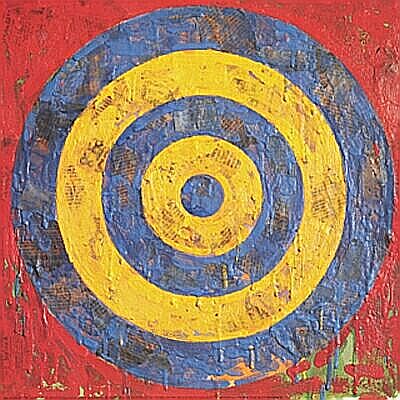 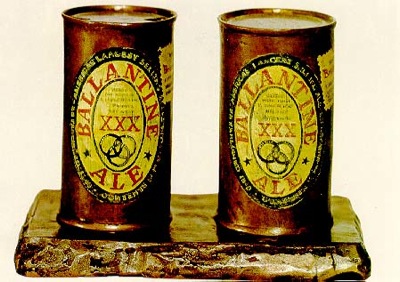 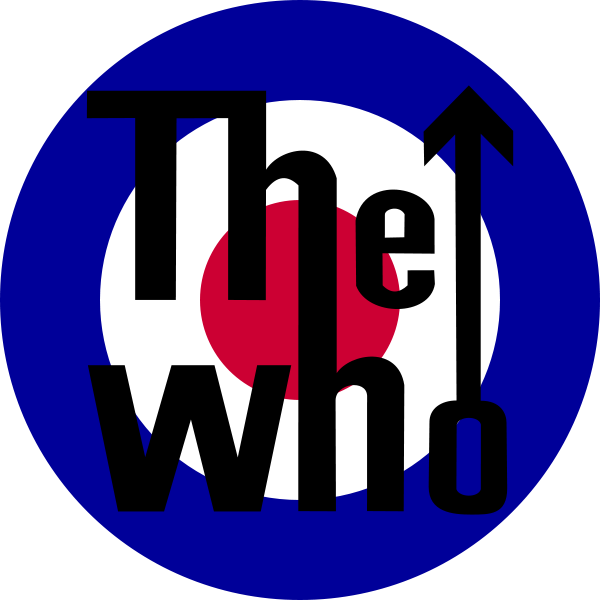 Britse Popmuziek
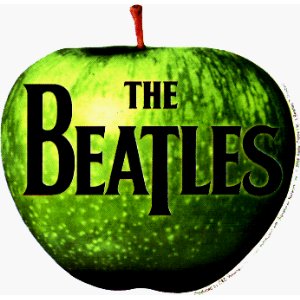 1963
Brits
Muziek=kunst
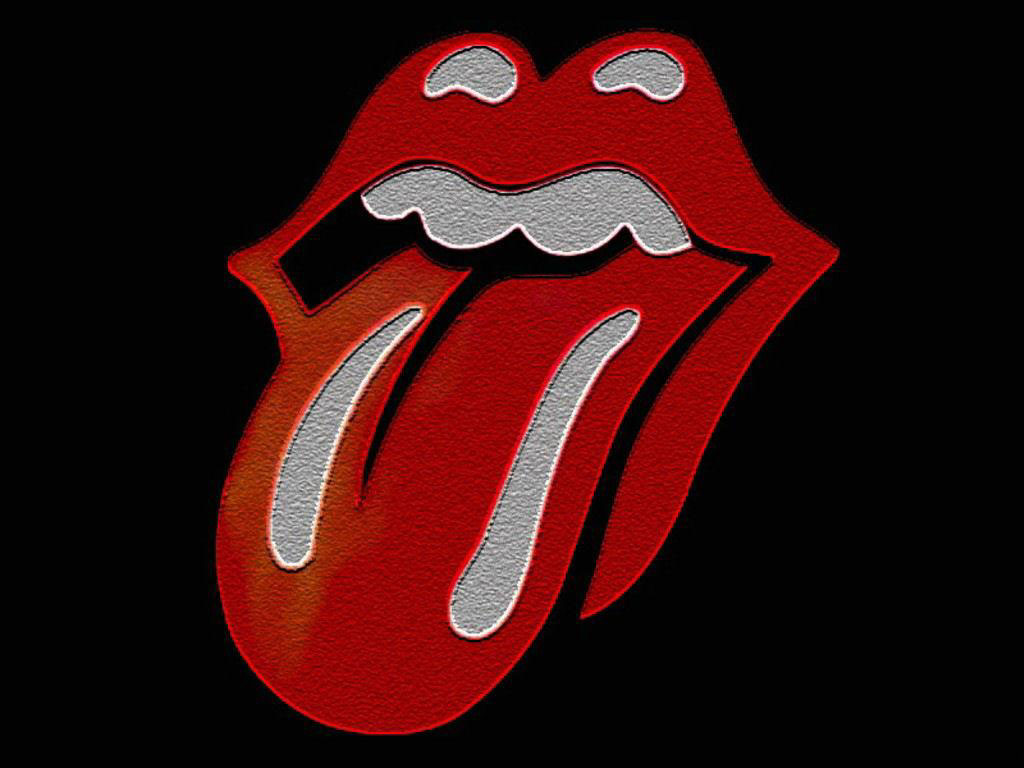 The Rolling Stones
Ruig
Zwarte muziek
Meer leven in de brouwerij
http://www.youtube.com/watch?v=8BhHTA6Gzn0
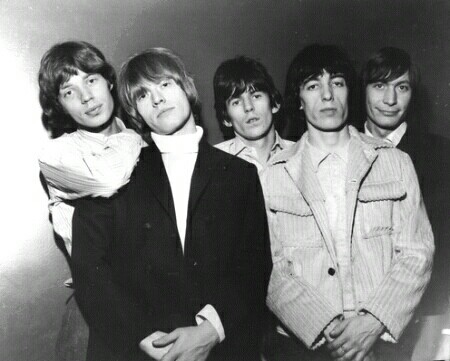 The Who
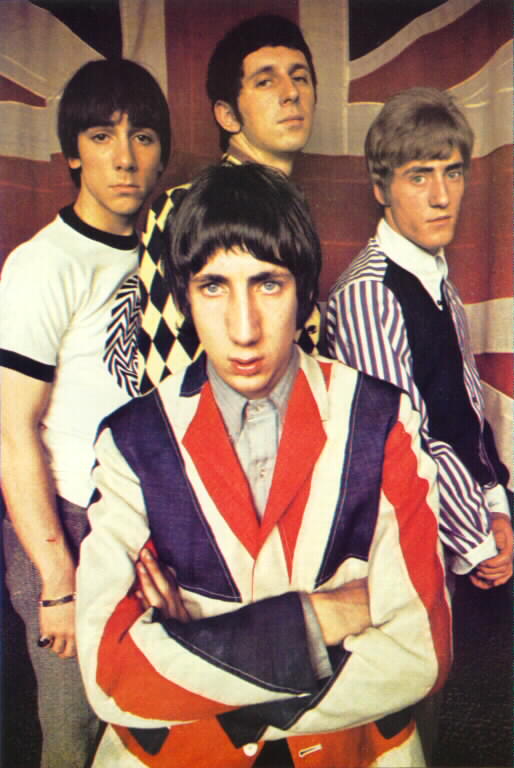 Slopen
Generatieconflict
Londense Carnaby Street






http://www.youtube.com/watch?v=7y7T1NZ_1NI
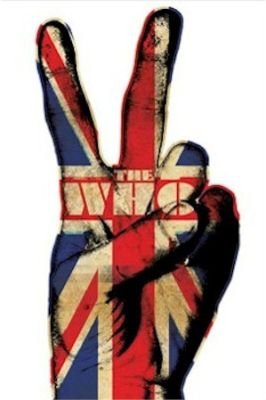 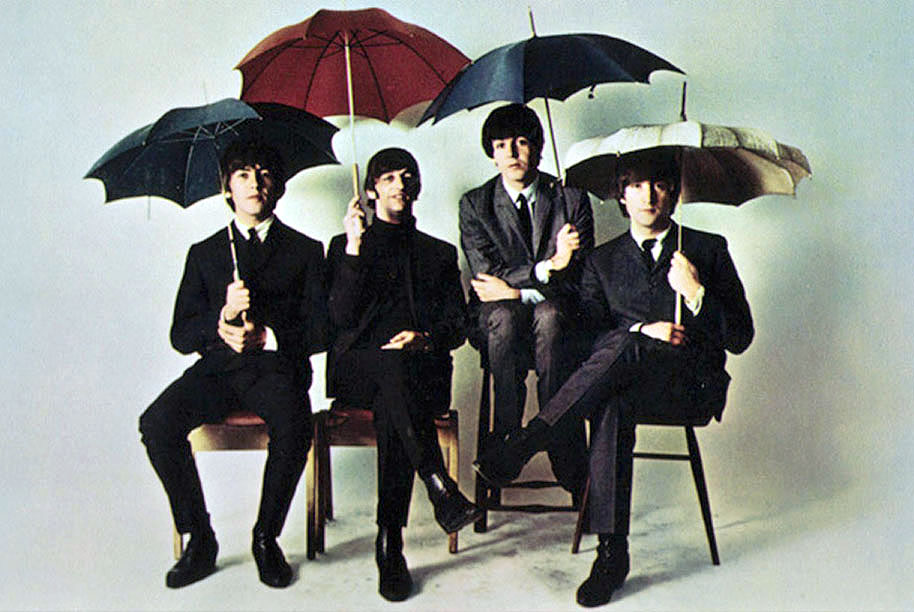 http://www.youtube.com/watch?v=h3chFhCP5mQ
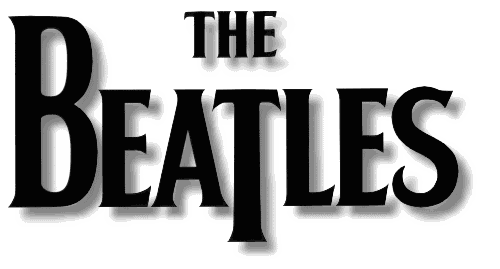